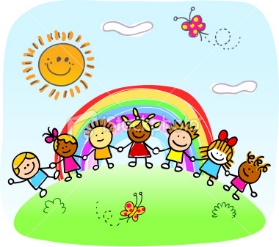 Witamy!W Przedszkolu nr 243
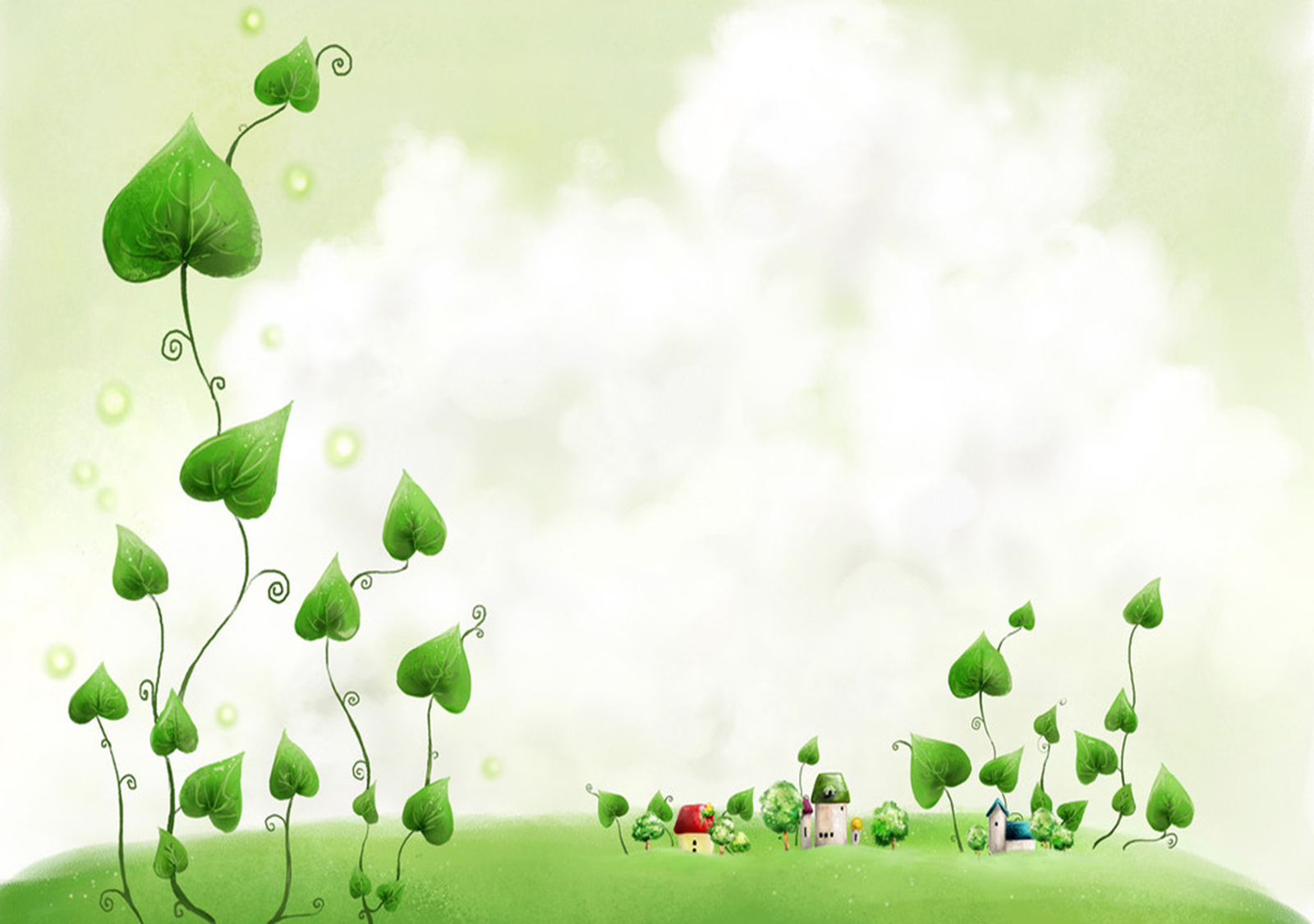 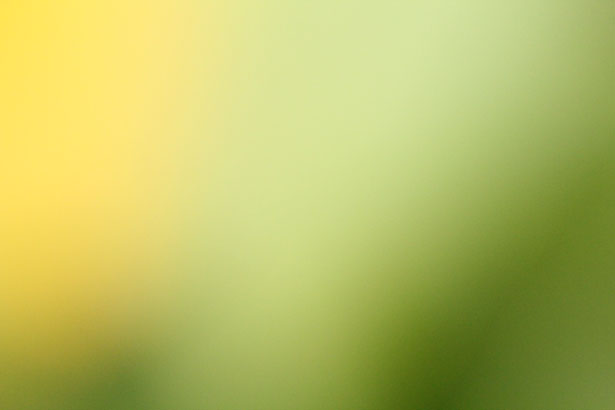 Przedszkole nr 243 
Ul. Kordiana 7/11
04-451 Warszawa
    Telefon : 22 611 92 96
Email:  p243@bait.pl 
 
http://www.p243.waw.pl/
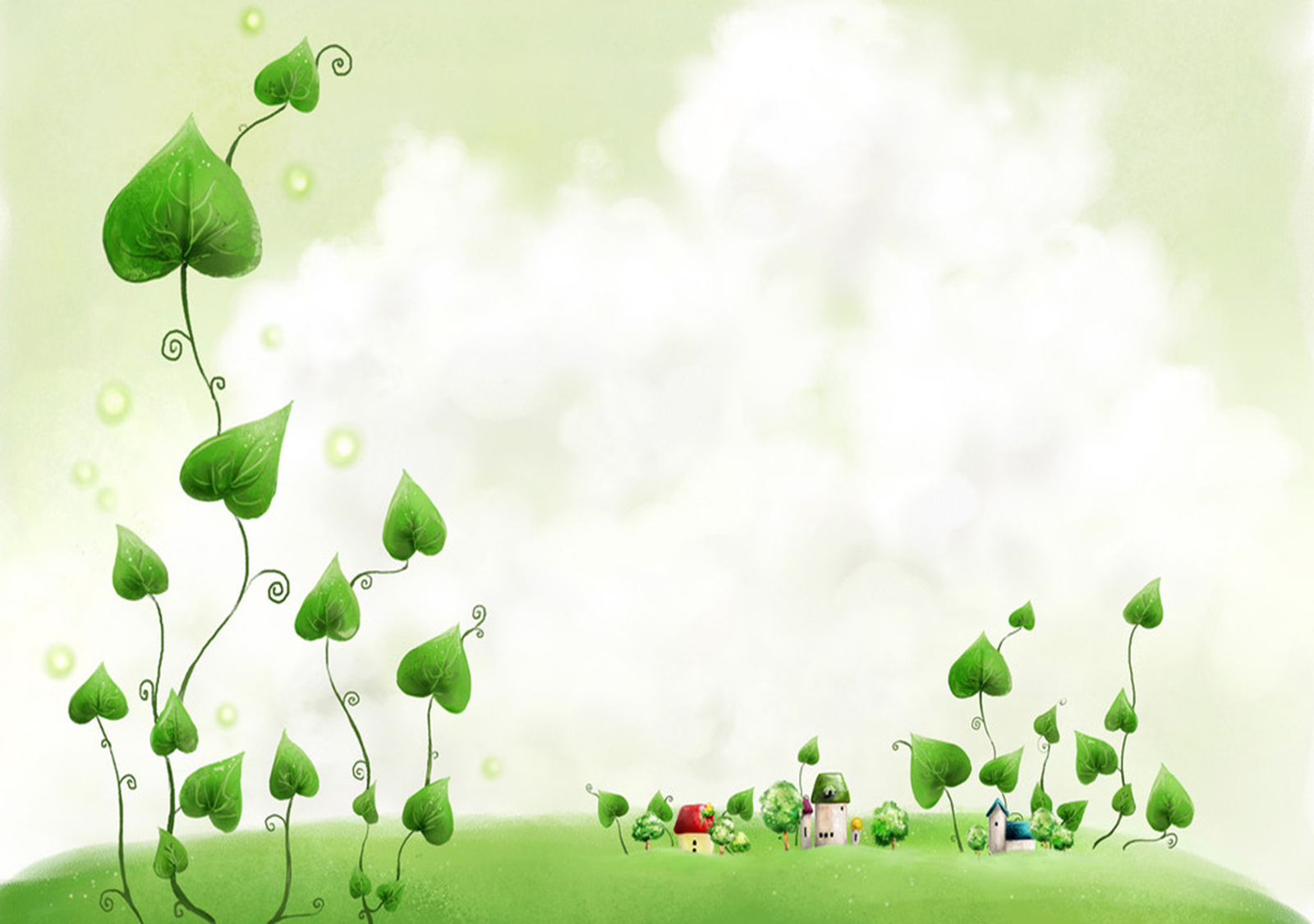 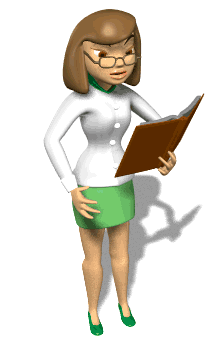 Dyrektor Przedszkola -    mgr Irmina Jachimowiczwicedyrektor -    mgr Sylwia Siębor
Kierownik  gospodarczy -  
                                       mgr Katarzyna Paluch
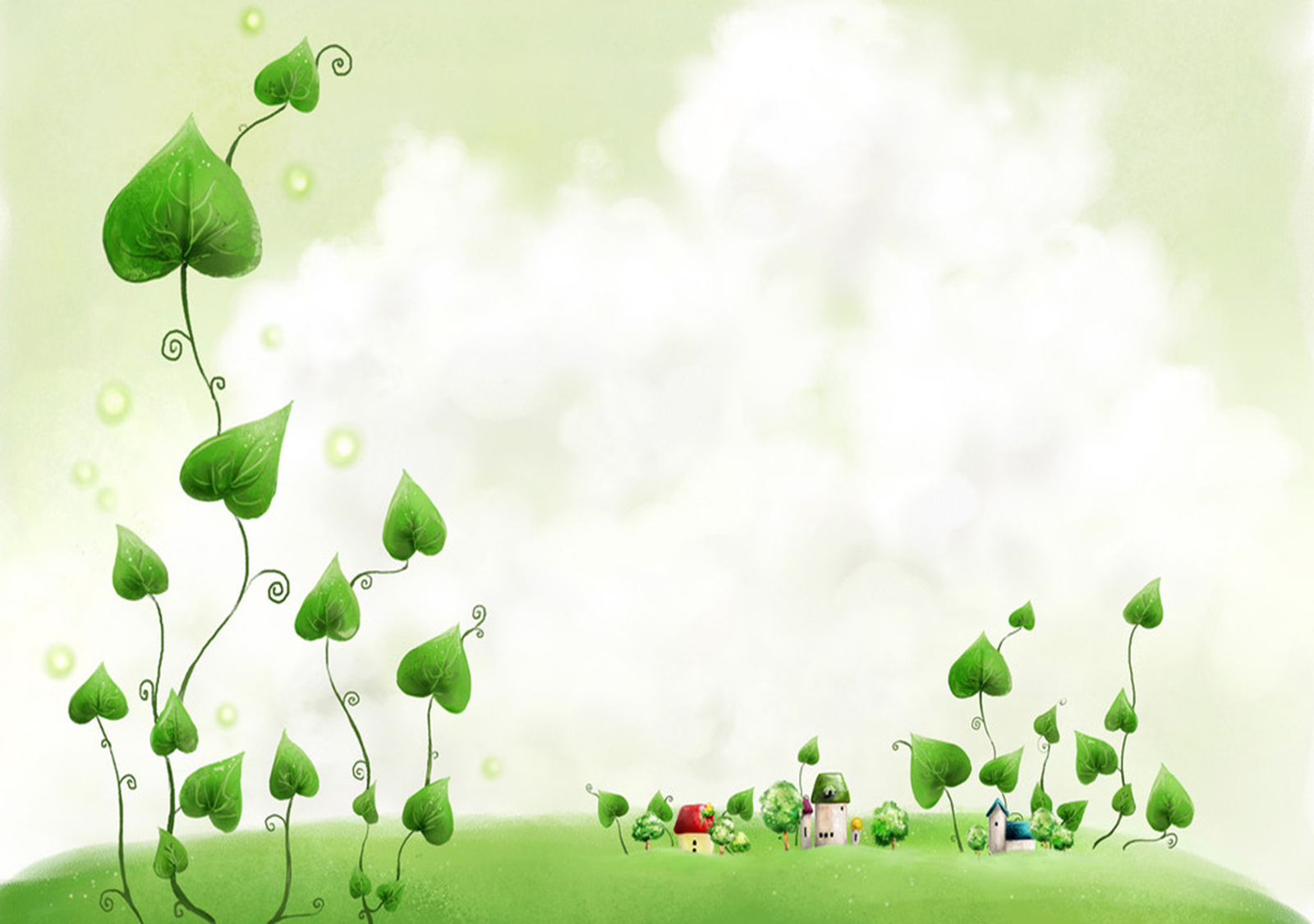 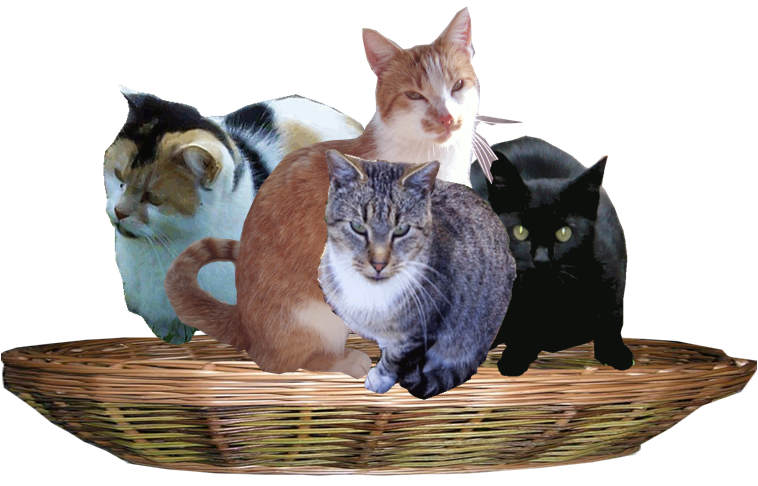 Grupa  KOTKI
mgr Barbara Niewiadomska 
mgr Edyta Tarnowska
Pomoc nauczyciela Elżbieta Miękus 
Asystent Danuta Poręba
Planują pracę dydaktyczną na 
Programie  MAC  pt. „Nasze przedszkole”
Rocznik 2014
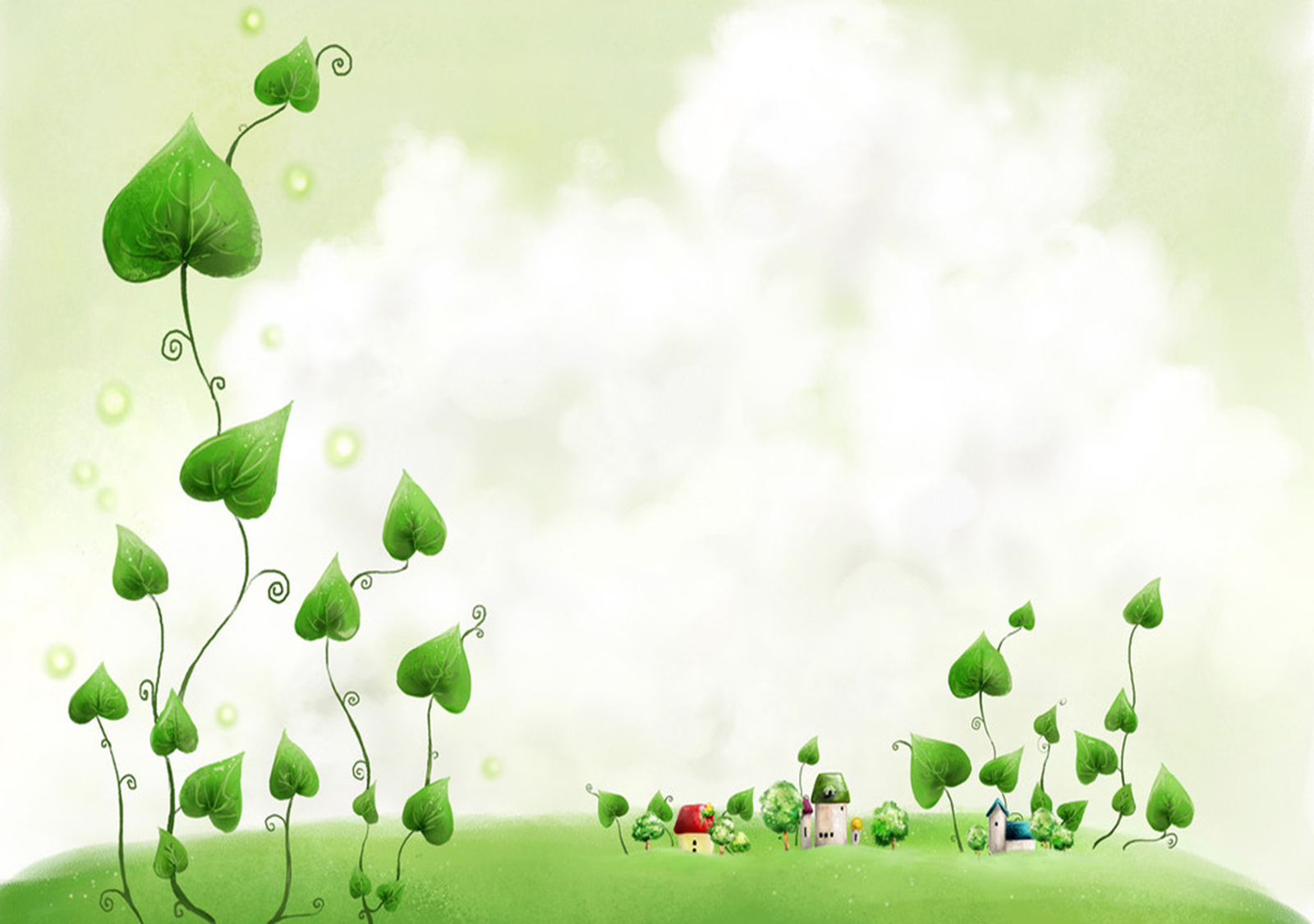 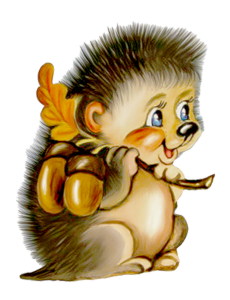 Grupa JEŻYKI
mgr Anna Żbikowska 
mgr Elżbieta Bartnicka
Pomoc nauczyciela Marianna Bilińska
Asystent  Krystyna Podstawka
Planują pracę dydaktyczną na 
 Programie  WSiP  pt. „Od przedszkolaka do pierwszaka” 
Rocznik 2013/2014
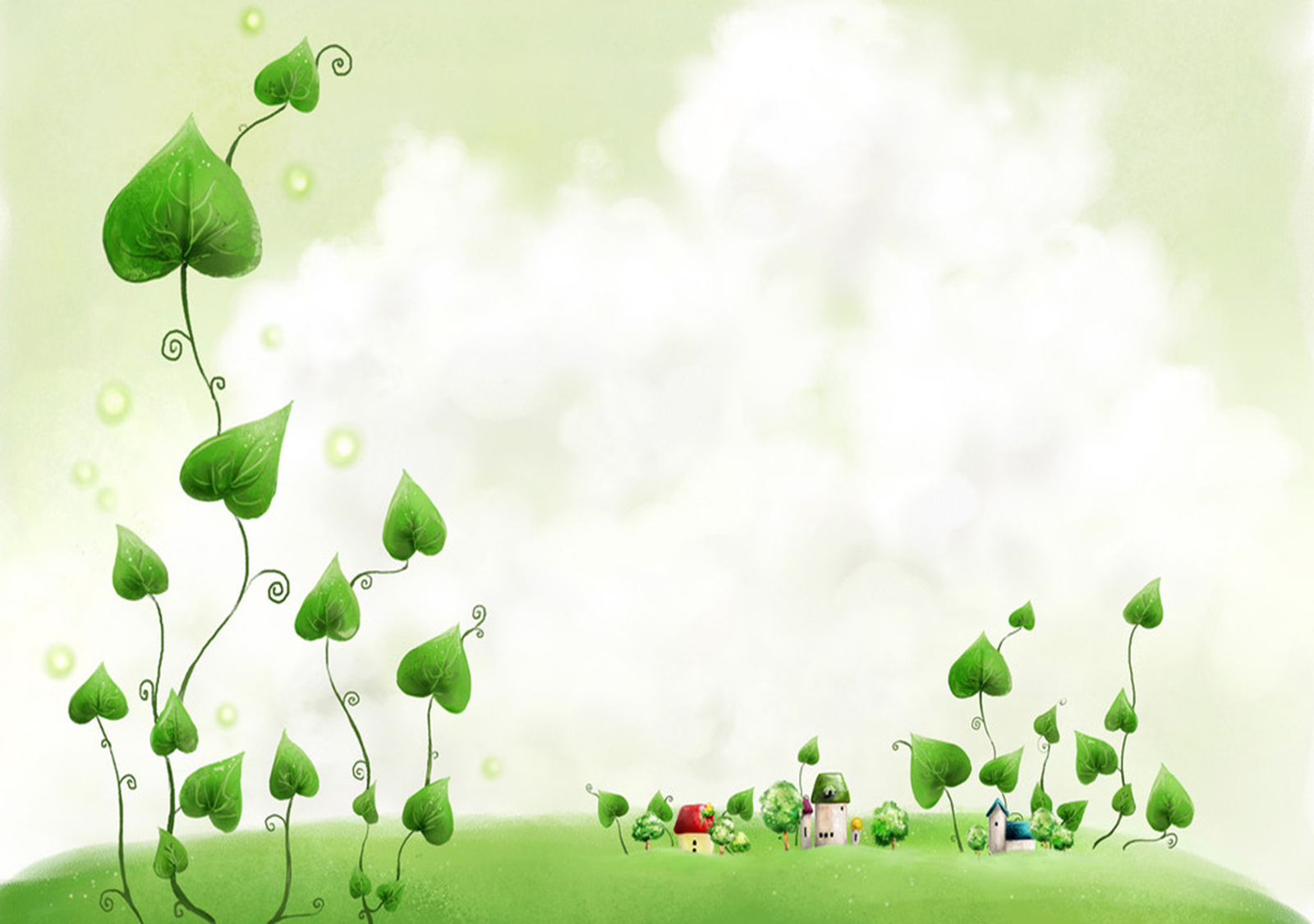 Grupa  Krasnale
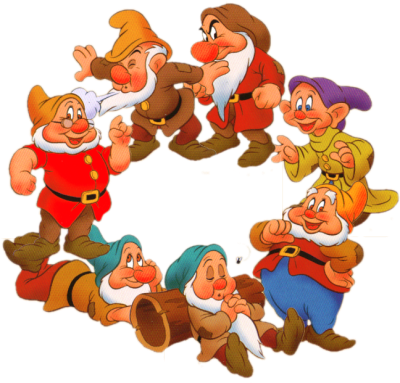 mgr Joanna Stokwiszewska 
mgr Magdalena Jaśkiewicz
Asystent  Anna Kucharska
Planują  pracę dydaktyczną  na 
Programie  WSiP  pt. „Od przedszkolaka do pierwszaka”
Rocznik 2013
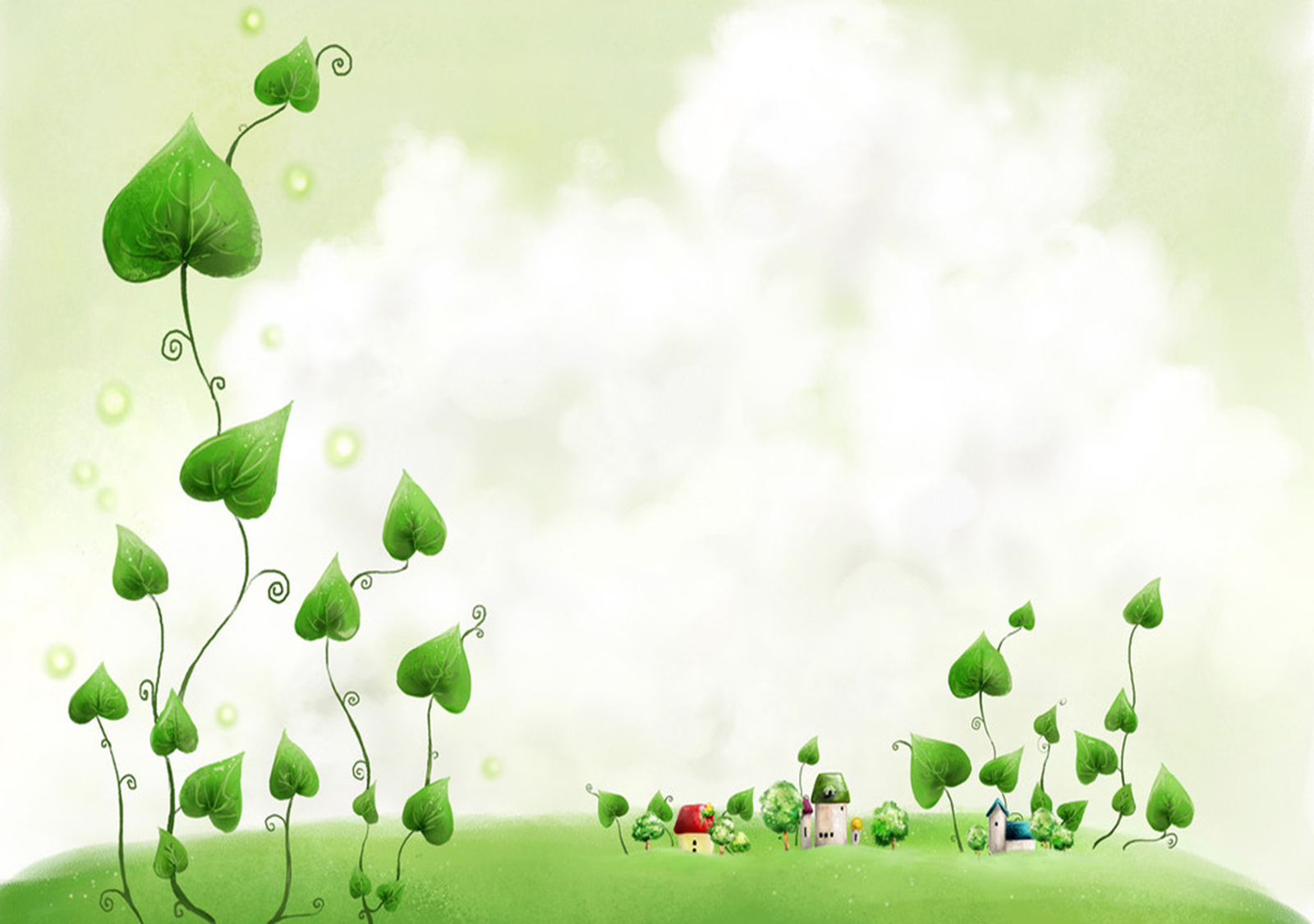 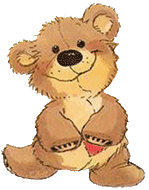 GRUPA MISIE
mgr Agata Gielo
mgr  Grażyna Dobrzyńska
mgr Irmina Jachimowicz
Planują pracę dydaktyczną na Programie WSiP
      pt. ”Od przedszkolaka do pierwszaka”
Rocznik 2012
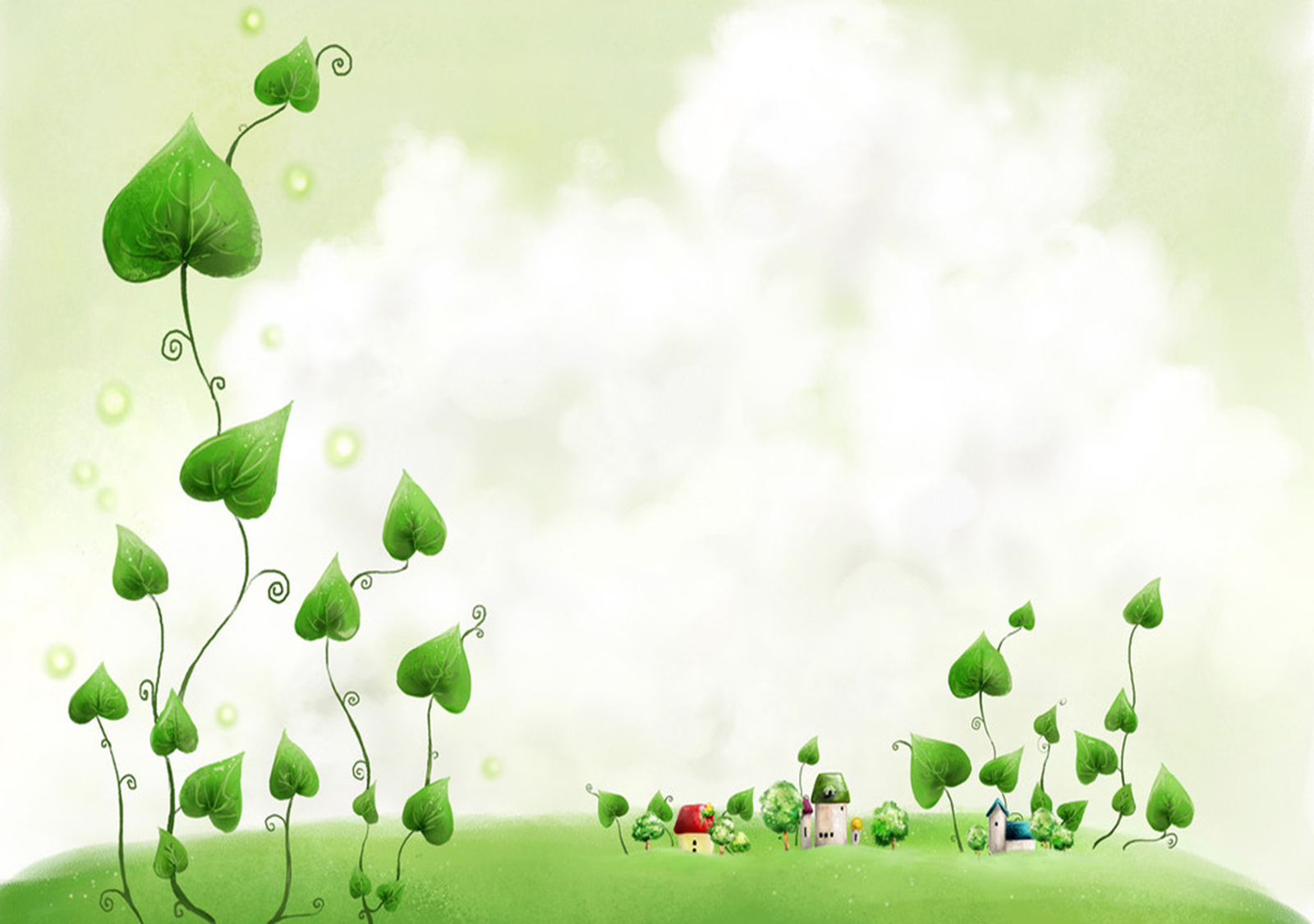 GRUPA PSZCZÓŁKI

mgr Joanna Miller
mgr Magdalena Pawlik – Rybicka
Asystent   Ewa Osak
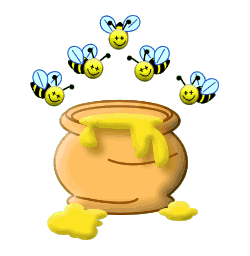 Planują prace dydaktyczną na
     Programie  WSiP pt. „Od przedszkolaka do pierwszaka”
Rocznik 2012
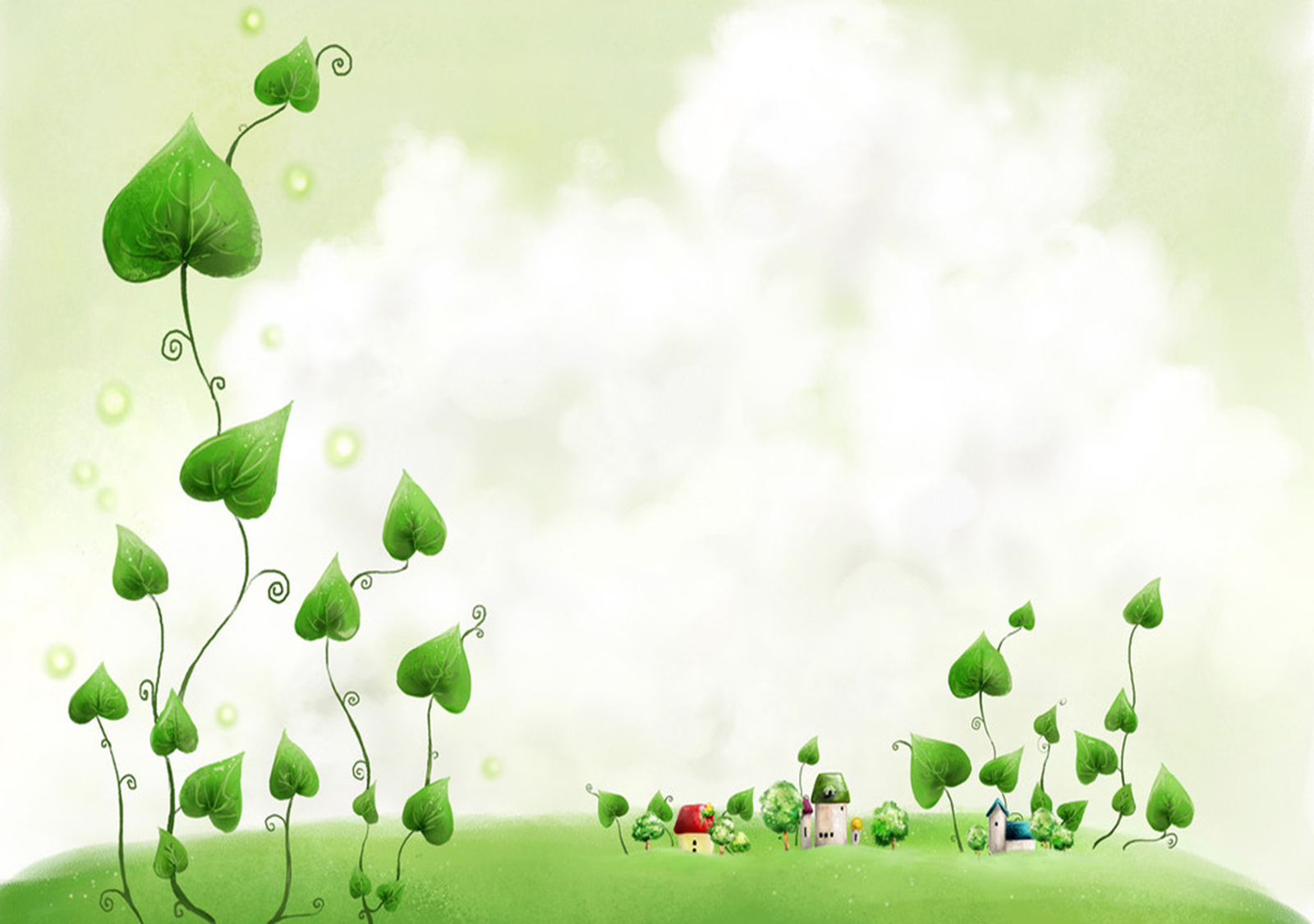 GRUPA SÓWKI
mgr Beata Czesnowska
mgr Małgorzata Maj – Zakrzewska
Asystent Edyta Brodowska
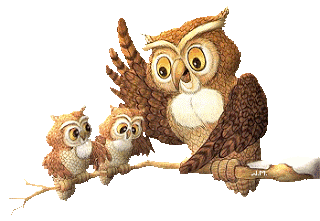 Planują prace na
Programie WSiP pt. „Od przedszkolaka do pierwszaka”
Rocznik 2011
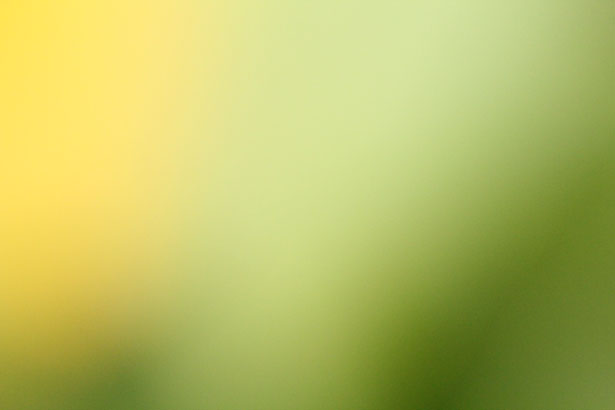 ROZKŁAD DNIA  W PRZEDSZKOLU
Grupy (Kotki i Jeżyki)

6:30 -8:20 schodzenie się dzieci, zabawy dowolne, zajęcia indywidualne 
8:20 -8:30   zabawa ruchowa
8:30 -9:00   śniadanie
9:00 – 9:30   zabawy dowolne 
9:30 -10:00   zajęcia dydaktyczne  w tym j. angielski
10:00- 11:30  zabawy na powietrzu lub zabawy  i zajęcia w sali 
11:30-11:50   zabawa ruchowa, przygotowanie do obiadu
11:50 -12:20    obiad
12:20 -12:30  przygotowanie do odpoczynku 
12:30 -14:00  odpoczynek
14:00 -14:30  zabawa ruchowa, przygotowanie do podwieczorku zajęcia dodatkowe (np. rytmika )
14:30 – 14:50  podwieczorek 
14:50 - 17:00   zabawy dowolne, słuchanie bajek, zajęcia indywidualne, zabawy grupowe
Grupy (Krasnale , Misie, Pszczółki , Sówki ) 
6:30 -8:20     schodzenie się dzieci, zabawy dowolne, zajęcia indywidualne 
8:20 -8:30    zabawa ruchowa
8:30 -9:00   śniadanie
9:00-9:20    zabawy dowolne, przygotowanie do zajęć 
9:20 -10:20   zajęcia dydaktyczne  w tym j. angielski
10:20 -11:40   zabawy na powietrzu 
11:40 -11:55  zabawa ruchowa przygotowanie do obiadu
11:55 -12:25  obiad 
12:25 -12:45  czynności higieniczne 
12:45 -14:20  zajęcia indywidualne, zajęcia dodatkowe, odpoczynek , zajęcia dydaktyczne, zajęcia dodatkowe np. rytmika 
14:20 -14:30   zabawa ruchowa
14:30 -14:50     podwieczorek 
14: 50 -17:00  praca indywidualna, zabawy dowolne, słuchanie bajek , zabawy grupowe , zajęcia dodatkowe
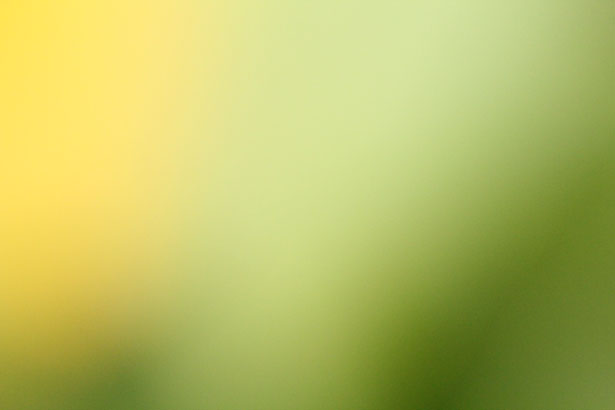 Logopeda : 
mgr Monika Tracz 
Harmonogram :
Poniedziałek   11:00-17:00
Czwartek           9:00-15:00
Piątek                 9:00-15:00
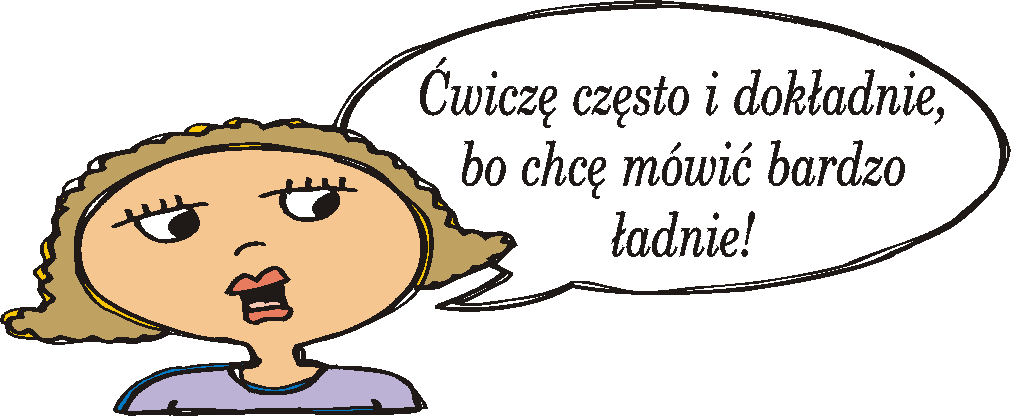 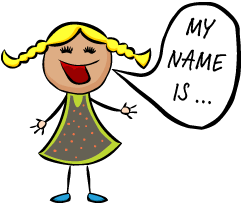 Język angielski    
 mgr Anna Żbikowska

Zajęcia będą realizowane do godziny 13:00 zgodnie z Podstawą Programową dla przedszkoli.


Podręczniki:

Misie, Pszczółki - „I love Boo” wyd. MAC – 31,50zł.

Sówki – „Start with Fluffy” wyd. MAC - 27,00zł.
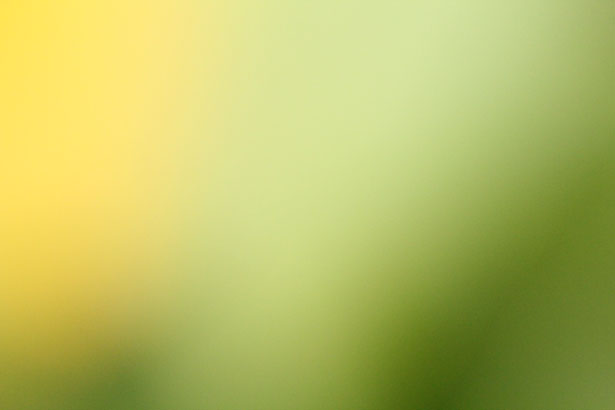 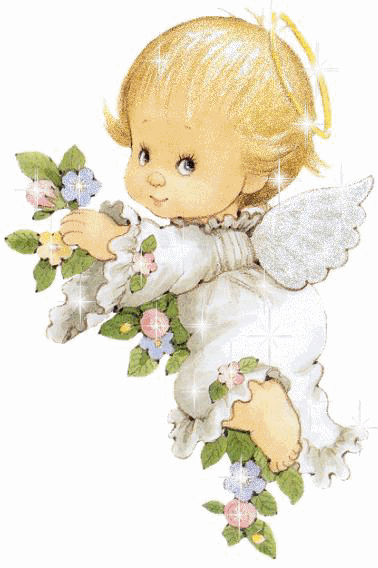 Religia
mgr  Małgorzata Bartnicka – Pokwap  
Harmonogram :  
Poniedziałek      15:00 – 17:00
Środa                   14:00 – 16:00

Jeżeli  zgłoszone zastanie zainteresowanie  tymi zajęciami
Dla Grupy  „0” – Sówki - podręczniki do religii pt. „Kocham dobrego Boga ” red. D. Krupiński, E. Osewska, J. Snopek, J. Stala, wyd. Jedność Kielce
Koszt……………………..

Grupa Pszczółki i Misie -  podręcznik do religii pt. ”Spotkanie dzieci Bożych” red. D. Krupiński, E. Osewska, J. Snopek, J. Stala, wyd. Jedność Kielce
Koszt……………………..
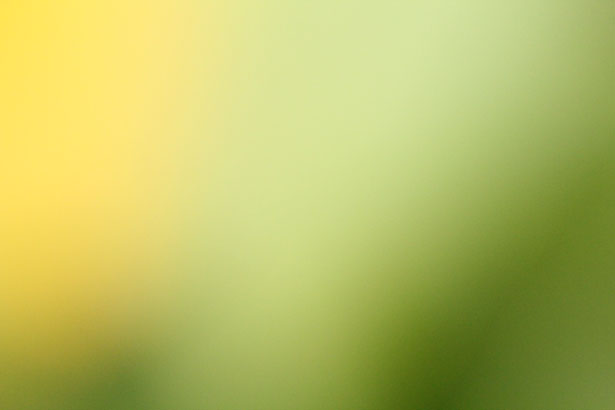 Rytmika

mgr  Jolanta Ostrowska 
Harmonogram :
Wtorek               12:30- 14:45
Czwartek            12:30-14:45
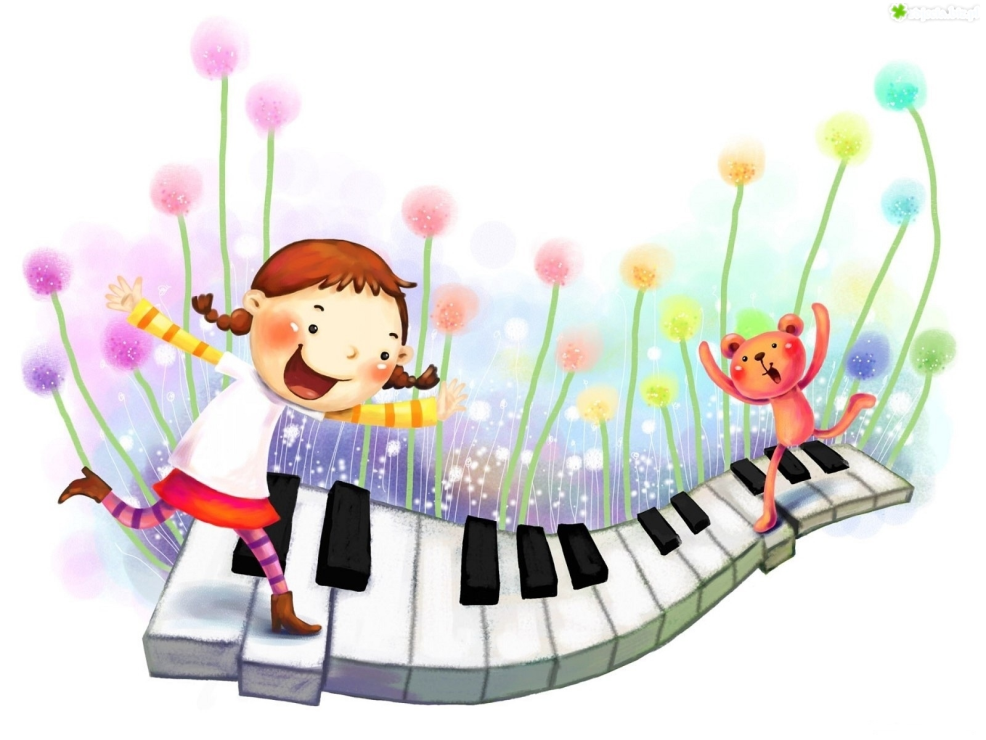 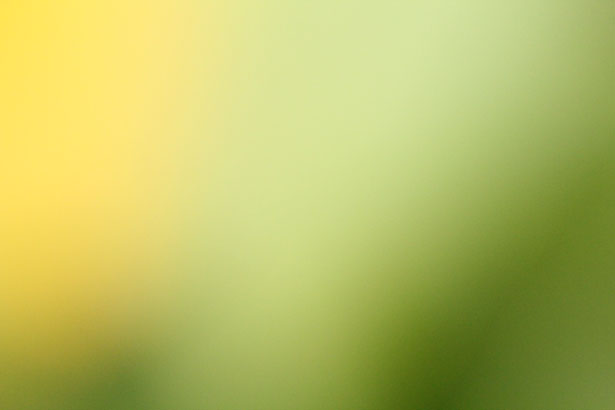 Programy własne :
Program „Bezpieczny przedszkolak”
Program współpracy ze Szkołą Podstawowa nr 217
Program czytelniczy „Książka oknem na świat”
Program adaptacyjny 
Chronimy dzieci
Programy które realizujemy:
Zdrowo jemy, zdrowo rośniemy
Wiem co jem
Pięć porcji warzyw i owoców
Mamo, Tato wolę wodę!
Kubusiowi przyjaciele natury
Aquafresh
Zdrowy przedszkolak
Realizacja kampanii „Postaw na rodzinę”
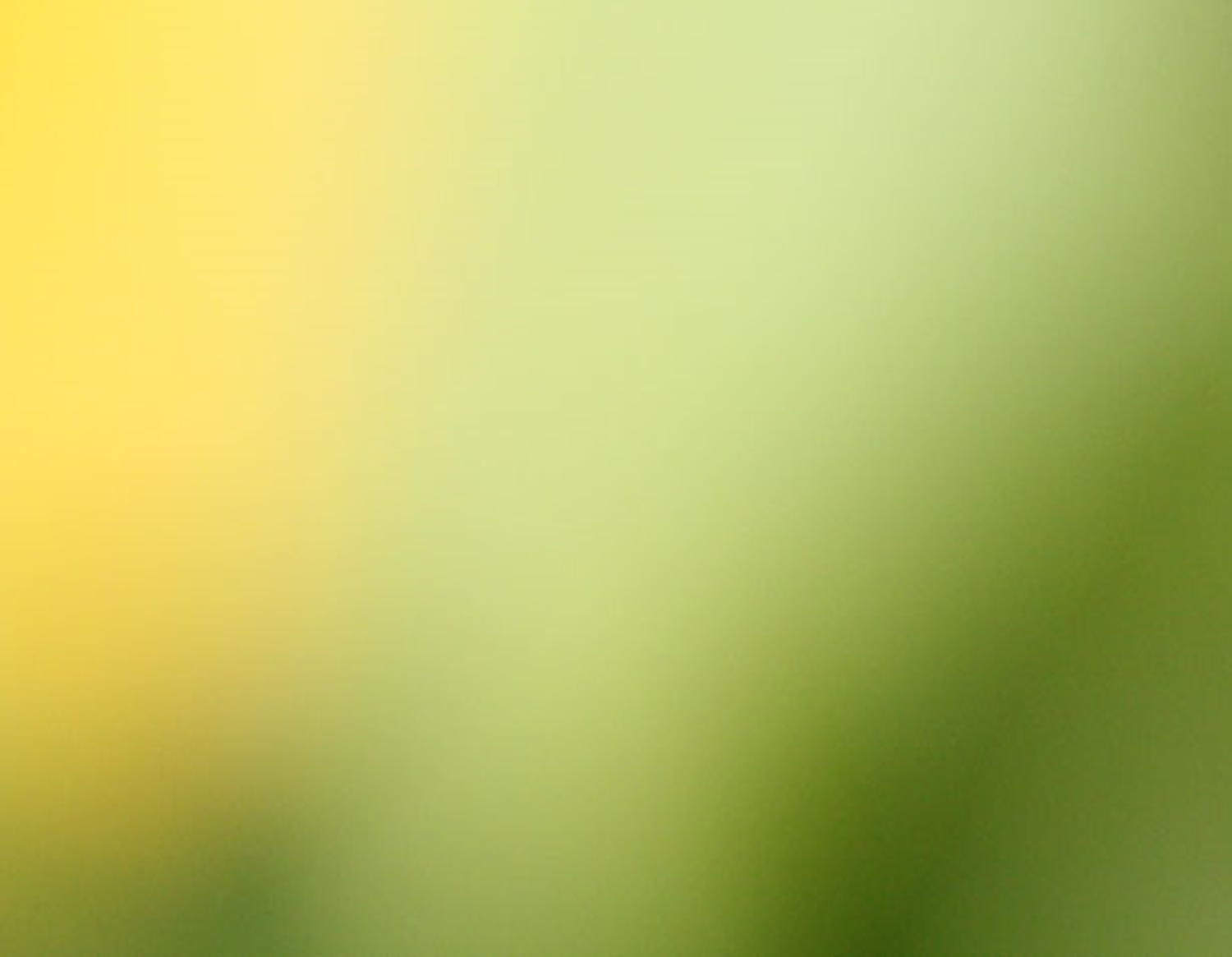 Będziemy realizować:
Innowację pedagogiczną   - Sport na wesoło
Innowację  pedagogiczną - Savoir-vivre
Innowację pedagogiczną – Język angielski coraz mniej obcy
Projekt Ekologiczny – Miasta Stołecznego Warszawy
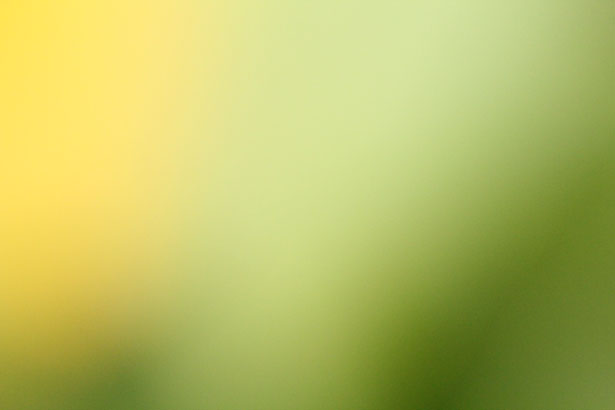 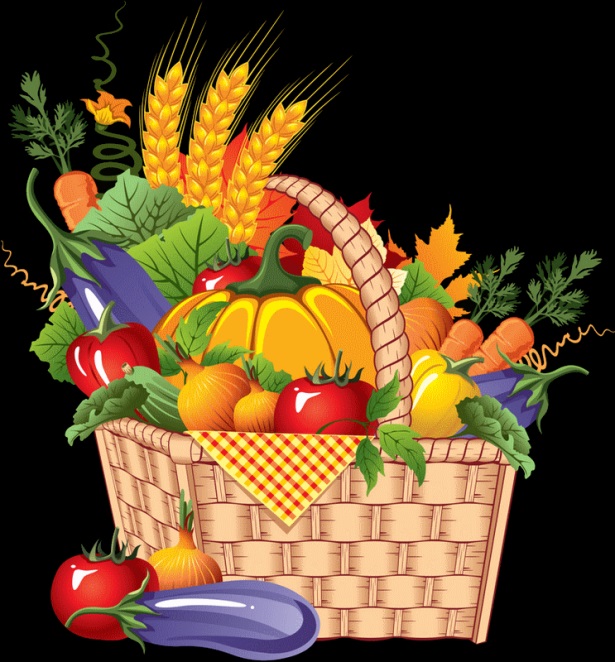 GOTUJĄ DLA DZIECI 
Pani Ewa Mizero
Pani Jolanta Więch
Pani Paulina Guzek
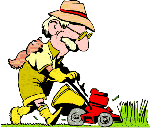 Dozorcy 
Pan Janusz  Więch
Pan Leszek Barczak
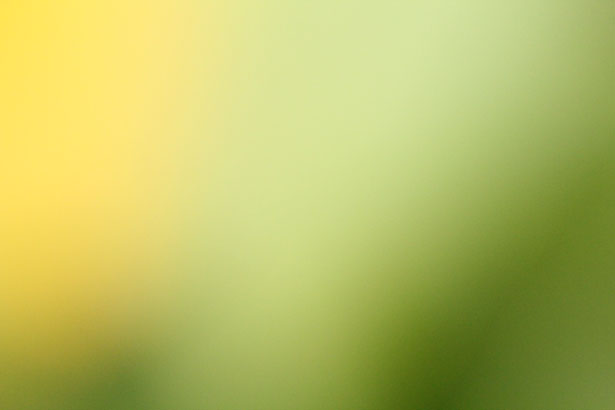 Rada Rodziców:
Przewodnicząca  ……………………..
Skarbnik    Anna  Stypich 


Ubezpieczenie  dzieci 24h  (SIGNAL IDUNA UBEZPIECZENIA)  
  53 zł. jednorazowo  do 25 września 

Stawka wpłat na Radę Rodziców 
20zł. miesięcznie płatne w dwóch ratach  
 
Zajęcia  dodatkowe dla grup: …
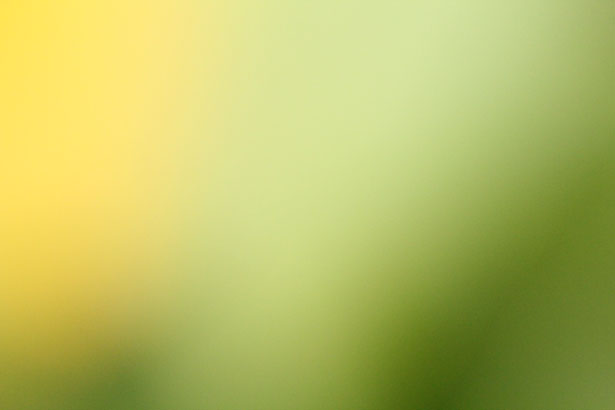 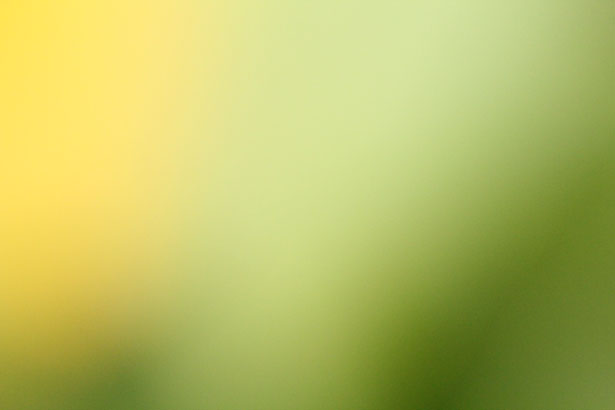 OPŁATY
Stawka żywieniowa: (opłacana „z góry”, w miesiącu poprzedzającym) - 9 zł. ( 3 posiłki )
- 7,20 zł. ( 2 posiłki w przypadku dzieci uczęszczających wyłącznie na podstawę programową do godz. 13:00 – rodzic składa oświadczenie)

Terminy opłat :Opłat można dokonywać na konto bankowe:
 03 1030 1508 0000 0005 5060 3055
Osobom płacącym na konto przekazywane są wydruki o wysokości opłat do dnia 10-go każdego miesiąca.
W przypadku nieterminowego uiszczania opłat naliczane będą ustawowe odsetki, a w przypadku braku wpłaty Rada Pedagogiczna podejmuje uchwałę o skreśleniu dziecka z listy.

 Odpisy:Żywienie – dni nieobecności dziecka odpisujemy – zwracamy, przy kolejnej opłacie za przedszkole, z wyjątkiem pierwszego dnia nieobecności. Jeżeli jednak rodzic zawiadomi przedszkole w dniu poprzedzającym lub w pierwszym dniu nieobecności do godziny 9.00, że dziecko będzie nieobecne, odpisujemy również pierwszy dzień.



PROSIMY O NIE ZAOKRĄGLANIE WPŁAT 
I DOKONYWANIE WPŁAT ZGODNIE Z WYDRUKIEM
 Z SYSTEMU PŁATNICZEGO!
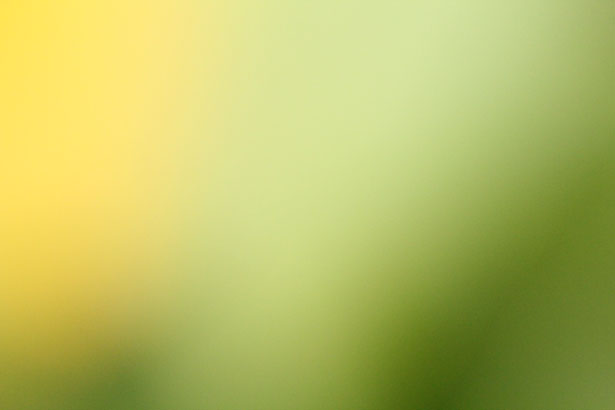 Sprawy  organizacyjne
Podstawa programowa dla przedszkoli 
Regulamin bezpieczeństwa
Statut 
Ustawa o bezpieczeństwie żywności i żywienia
Upoważnienia do odbioru
Zgody
Przyprowadzanie dzieci 
Odbieranie dzieci
Zabezpieczenie dodatkowych  ubranek 
Wycieczki i wyjścia